Chapter2IATA RULES AND REGULATIONS
According to TACT (2009),

Acceptance of goods
Responsibility of shipper and carrier and
Shipper’s documentations

Must follow standard
Acceptance of consignment
Shipper will be responsible to 
Custom and Government concerning.
Provide information and documents
Pack shipment
Complete AWB information and 
Make the consignment ready to carriage
Acceptance of consignment
The standard requirement to meet the criteria.
1. AWB must be accurately issued and all 

details must be filled out, such as charges, 

weight, measurements, nature of good, etc.
Acceptance of consignment
2. Documentation; the necessary documents rather than AWB must be completed, such as custom, Dangerous declaration, invoices 

3. Packing and labeling of packages; the contents of consignment must be properly packed and labeled, such as DGR, AVI, Per labels.
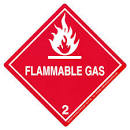 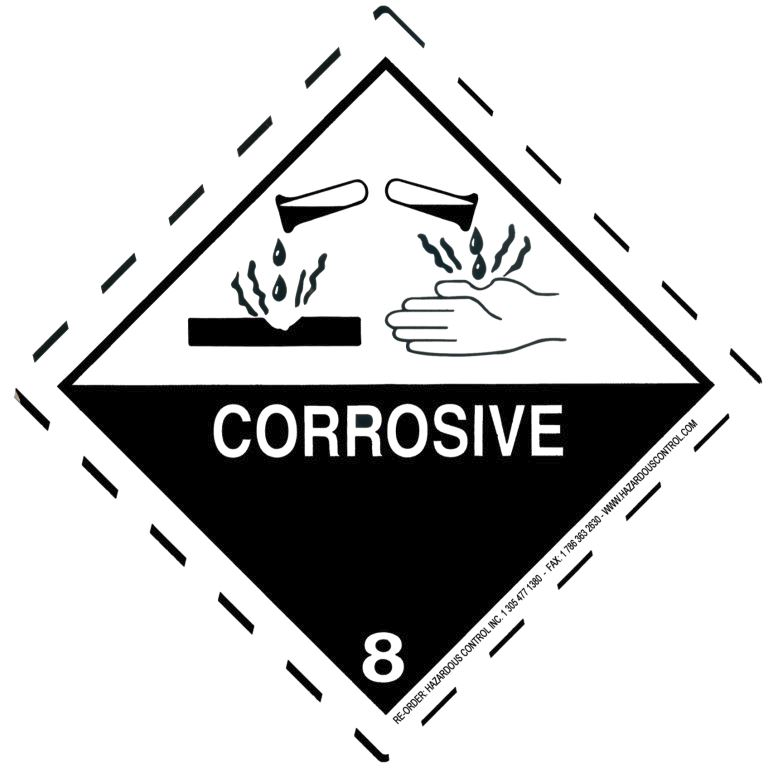 Acceptance of consignment
4. Shipper’s declaration for Dangerous Goods

It is separated from AWB

It has to be completed and clearly shown on AWB.
5. Shipper’s certification for live animals 
Shipper has to provide:
5.1 Health and condition of animal, carrier will accept only good health animals. Shipper required to declare to be pregnant or has given in last 48 hours. Mammals which are declare to be pregnant will not be accepted unless accompanied by veterinary certificate “fit to fly”